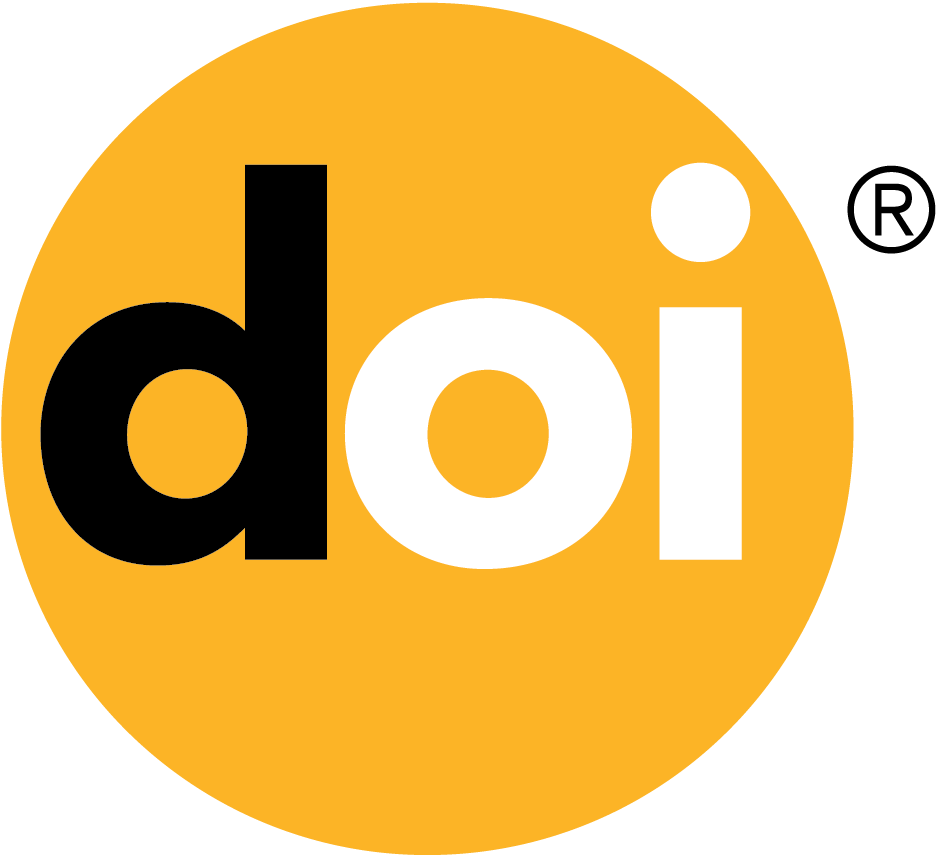 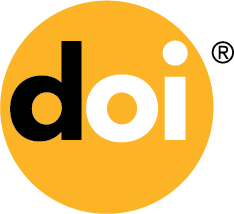 Effective management
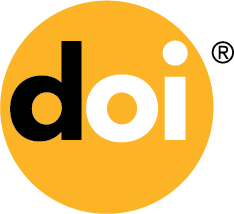 Accurate tracking
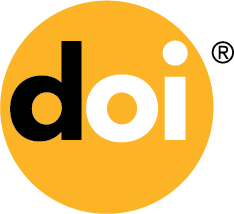 Easier automation
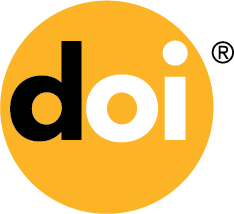 Creative collaboration
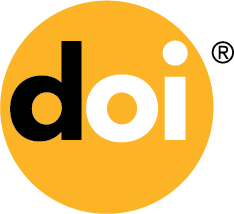 ISO Standard compliance
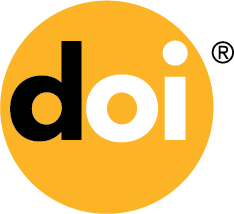 Enhance the value of your content when you are
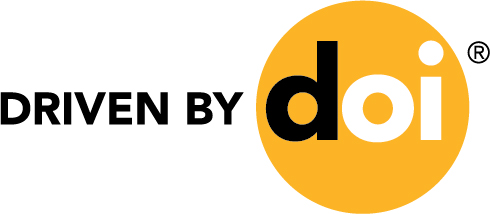 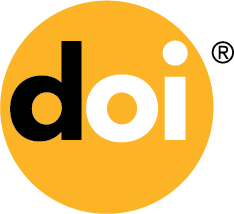 DOI = Digital Object Identifier
Digital Identifier of an Object
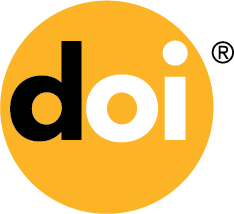 DOI = Digital Object Identifier
Digital Identifier of an Object
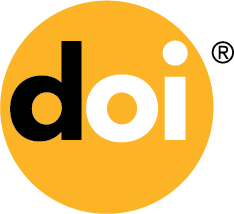 DOI = Digital Object Identifier
Digital Identifier of an Object
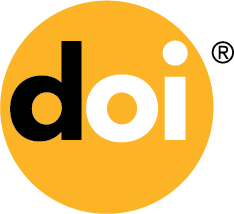 Use DOIs to identify:
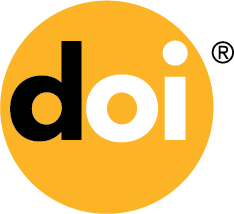 Content
(As abstract works or particular versions)
Related objects
(e.g. Agreements, participants in content exchange contracts, parties)
Content
(e.g. Files, equipment, DVDs)
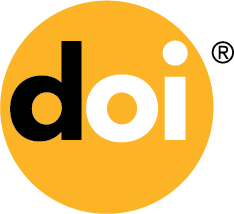 What’s special about DOIs?
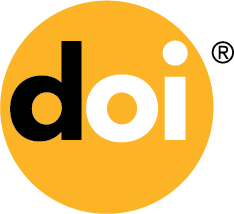 A DOI identifies an object permanently, 
even if the object changes its location, 
its owner or other characteristics
The DOI does this through redirection, 
using the Handle system
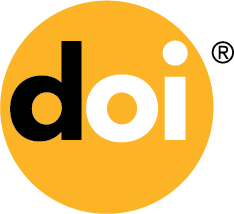 The object has metadata associated with it. This metadata describes the object in whatever detail is appropriate for a service. The minimum set is kernel data and more can be added.
DOIs are supported by the DOI Community to offer persistence.
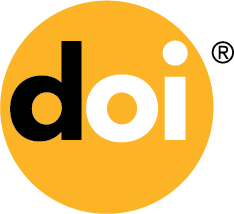 How do DOIs work?
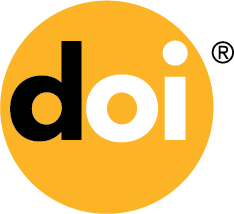 DOIs work across the internet
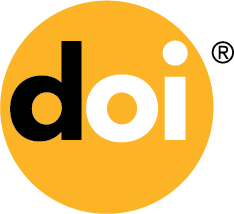 DOIs are created to an agreed International Standard
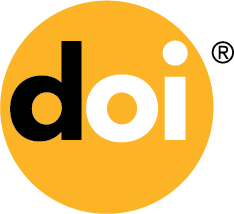 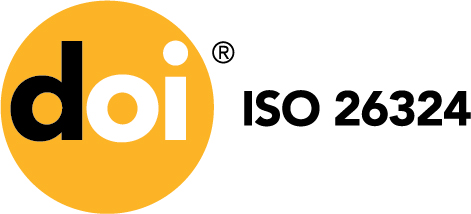 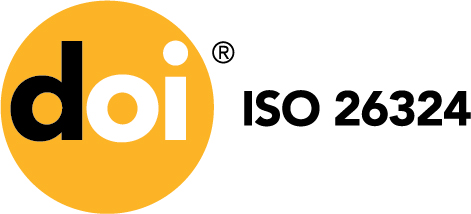 DOIs are created to an agreed International Standard
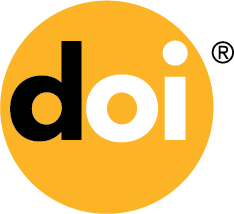 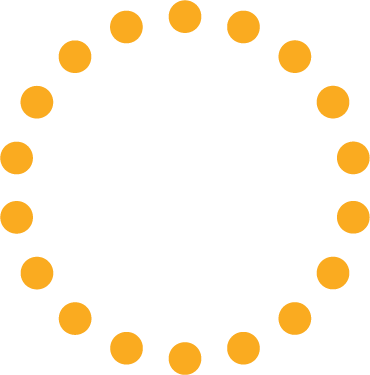 REGISTRATION
AGENCY
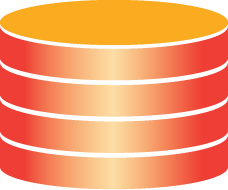 DOIs are allocated via Registration Agencies who manage the DOI records, maintain the databases of metadata, and participate in the DOI Community
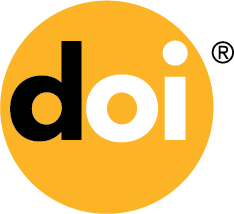 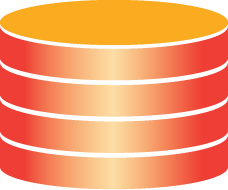 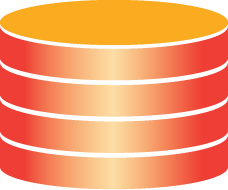 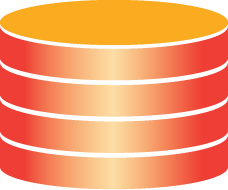 By creating metadata to a consistent standard, sharing and interoperability become possible, allowing users to build upon this value for commercial and operational advantage
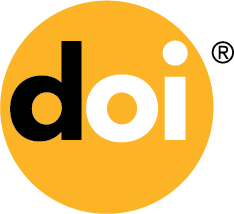 What do DOIs bring to your content?
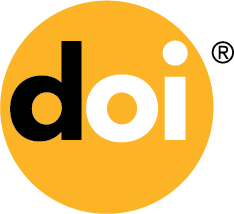 Persistence
Interoperability
Extensibility
Platform independence
Dynamic updating
Multiple resolution
Class management
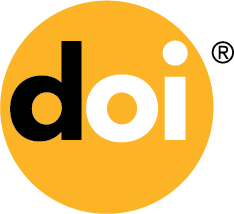 Persistence
A DOI continues to point to the object it identifies even if the object is moved, updated or modified
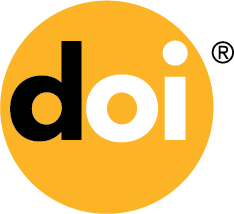 Interoperability
A common standard and agreed syntactical and semantic approach to metadata makes sharing data from different sources easier and more productive
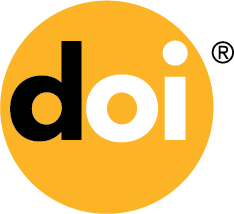 Extensibility
Users can build on the standard to develop applications suited to their industry or sector
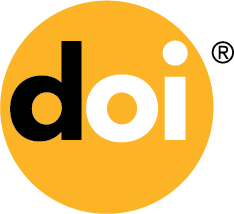 Platform independence
Allows data from different sources to be easily shared and facilitates multiple output formats
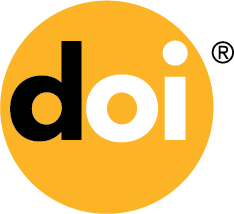 Dynamic updating
As DOIs are persistent, metadata can be added to or updated over time to further describe the object identified
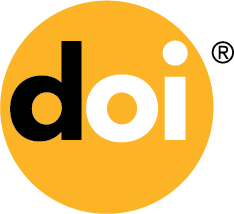 Multiple resolution
A DOI can resolve to multiple items of data about an object.

Locations; rights information; specific services; user-defined data ; etc.
Any item can then be chosen to get appropriate information or deliver automated services
New items of data can be added at any time
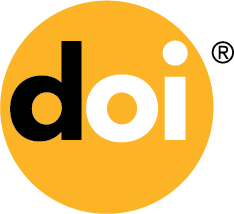 Class management
DOIs with similar properties can be grouped together as a class.

The class can be managed as one thing, so all those DOIs can be easily accessed or modified
New groupings can be made at any time, to create new services
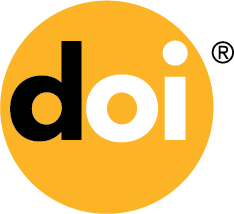 How do you benefit?
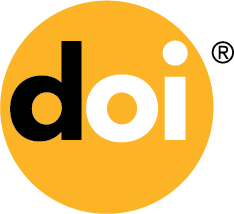 Save
on the time and cost required to manage your assets
Know
exactly what assets are where, and on which terms
Locate
assets and choose them with ease and accuracy
Create
applications to leverage maximum value
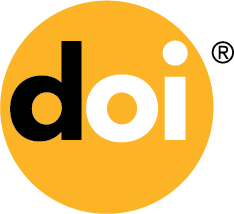 Using DOIs is easy
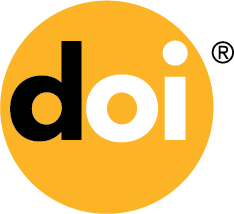 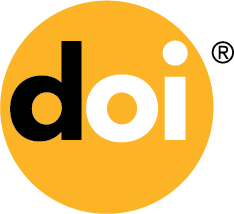 Enjoy the benefits
Contact a Registration Agency 
appropriate to your industry or sector
REGISTRATION
AGENCY
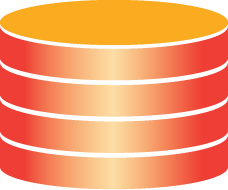 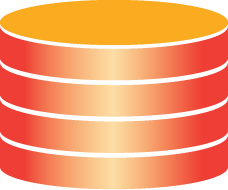 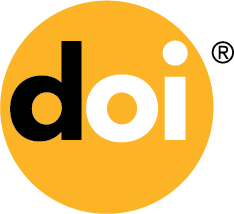 Start working with your 
Agency to register and use 
all the DOIs you need
Obtain your DOI prefix and
choose your DOI Service
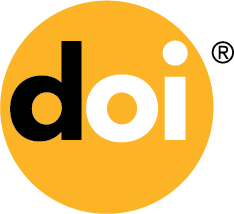 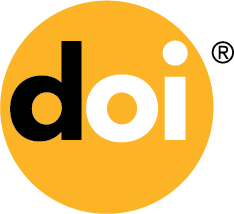 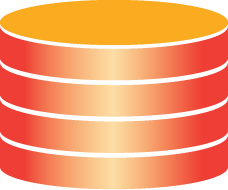 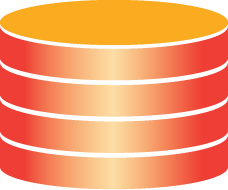 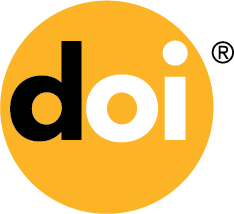 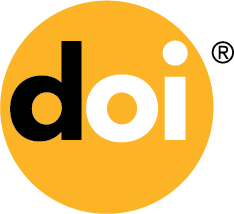 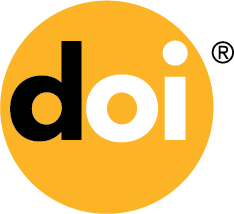 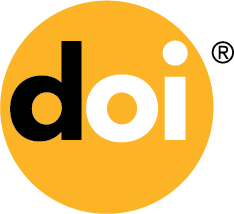 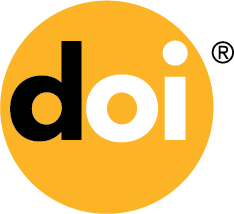 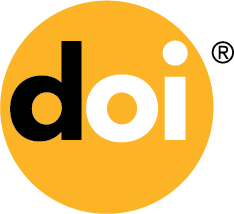 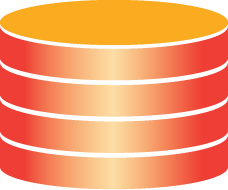 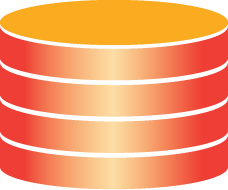 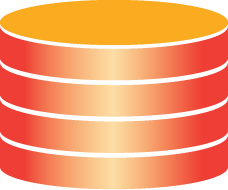 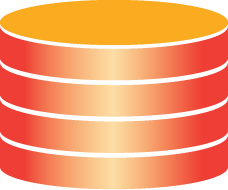 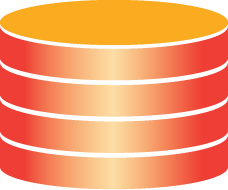 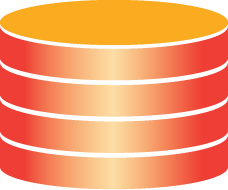 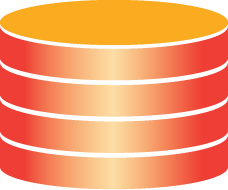 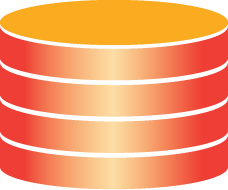 Now you’re part of the
DOI Community
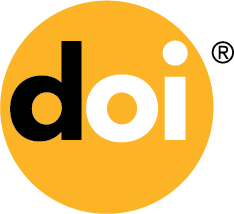 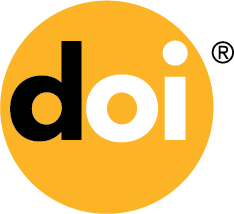 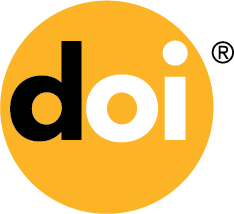 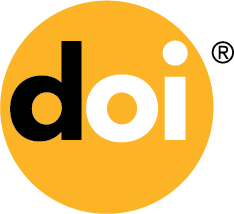 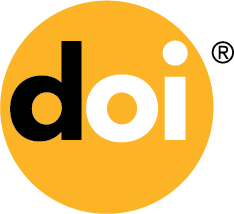 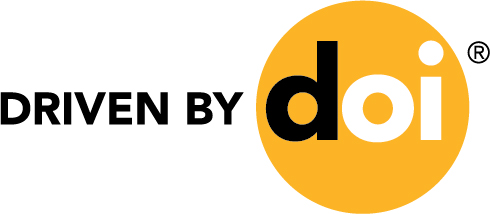